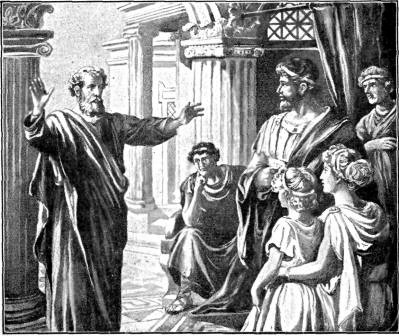 ThePreacher and the Penitent
Acts 10
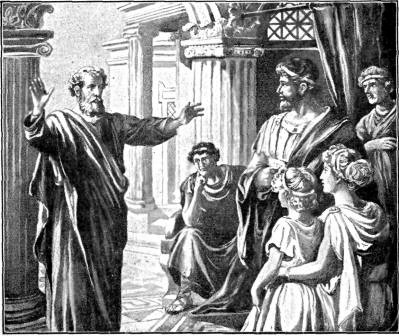 The Preacher(9-16; 27-29; 11:17)The Penitent(10:1-8, 24-26, 30-33)The Message(34-43)The Result(44-48)
TheConversion
of
Cornelius